Soil boring locations in green 2010
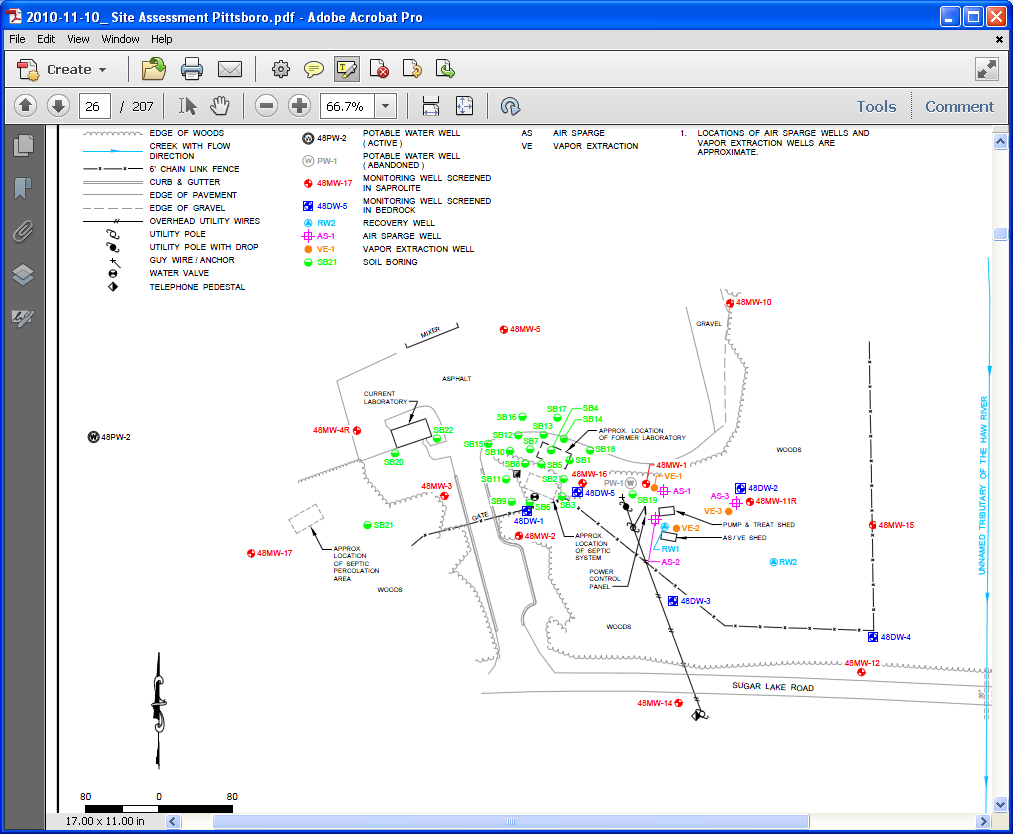 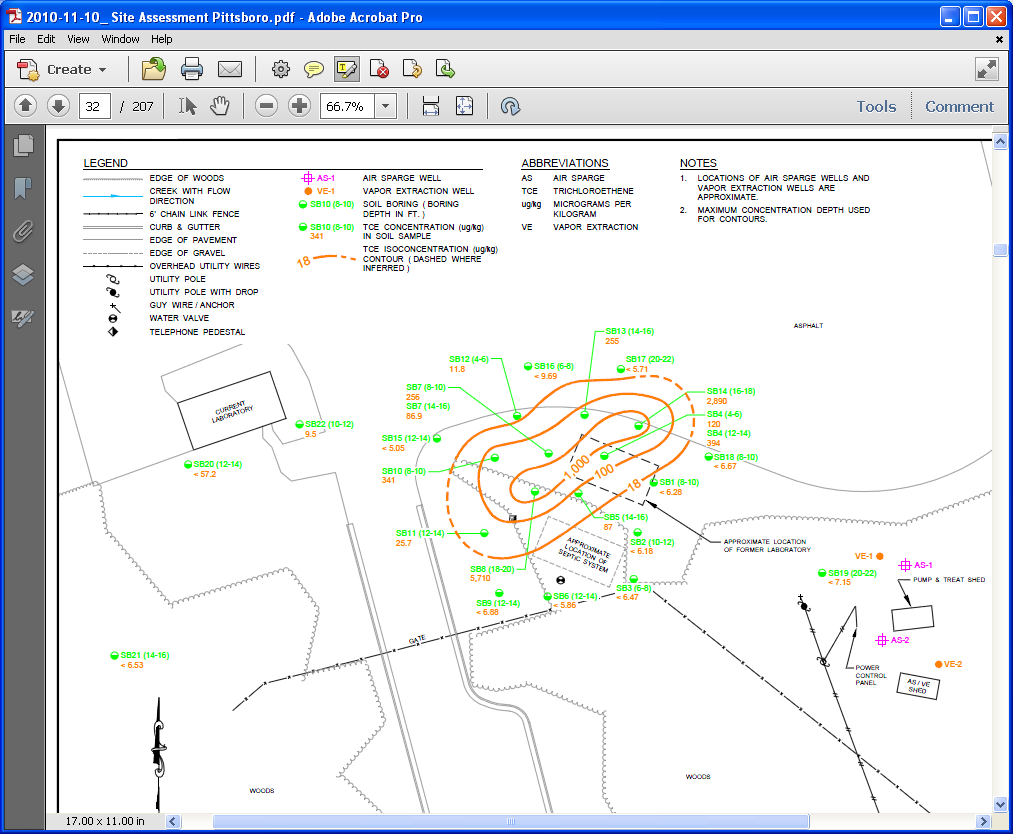 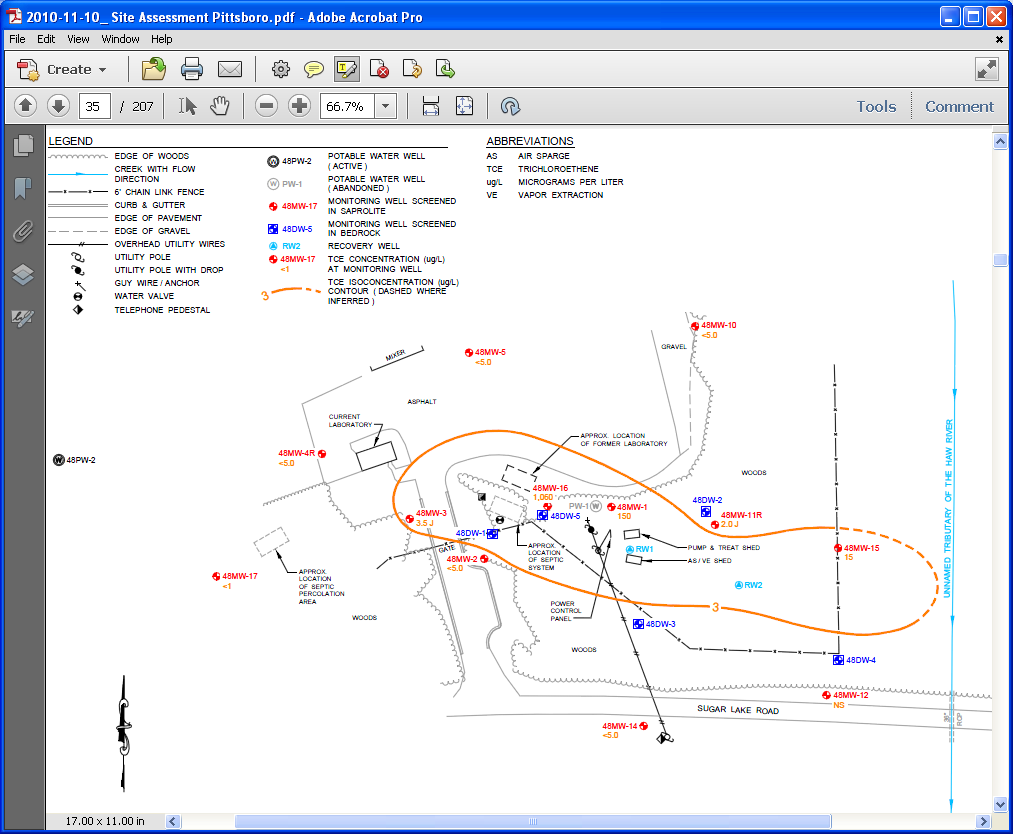 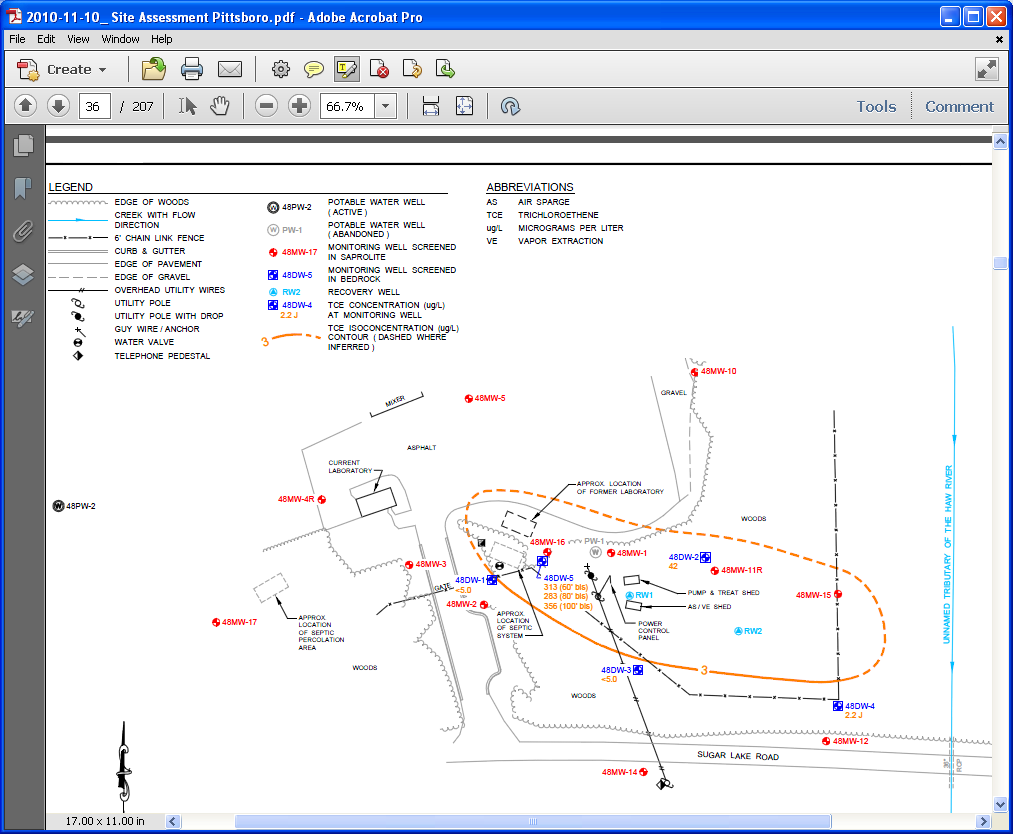 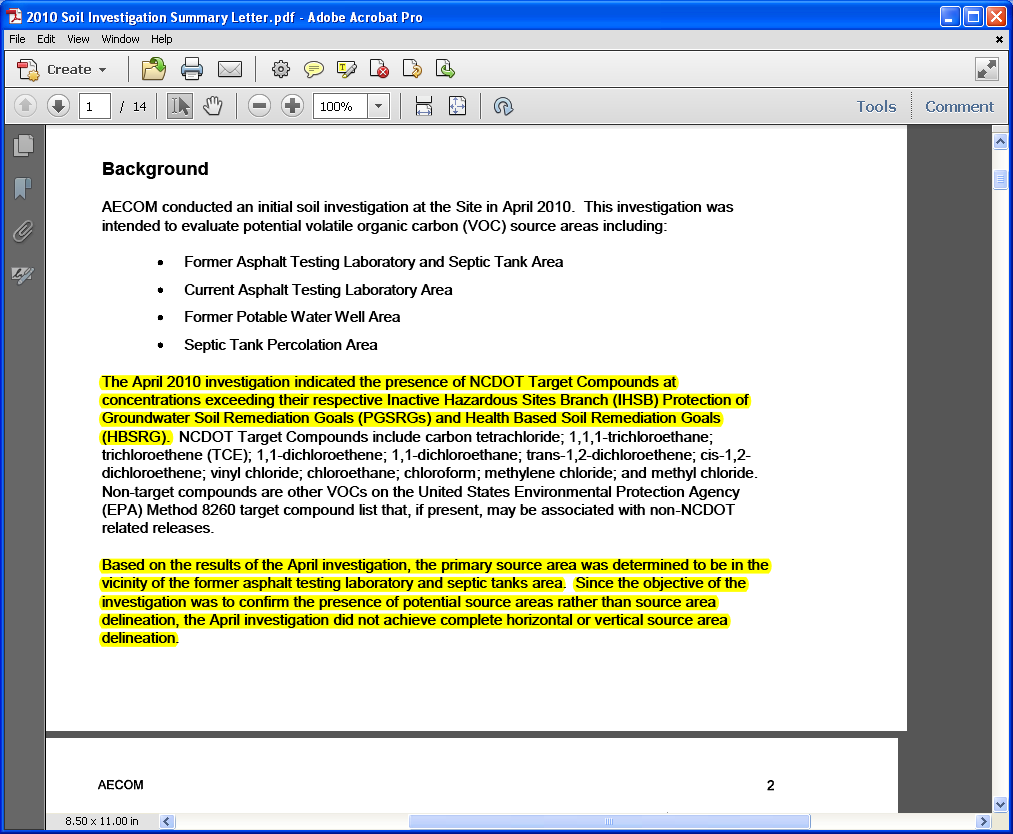 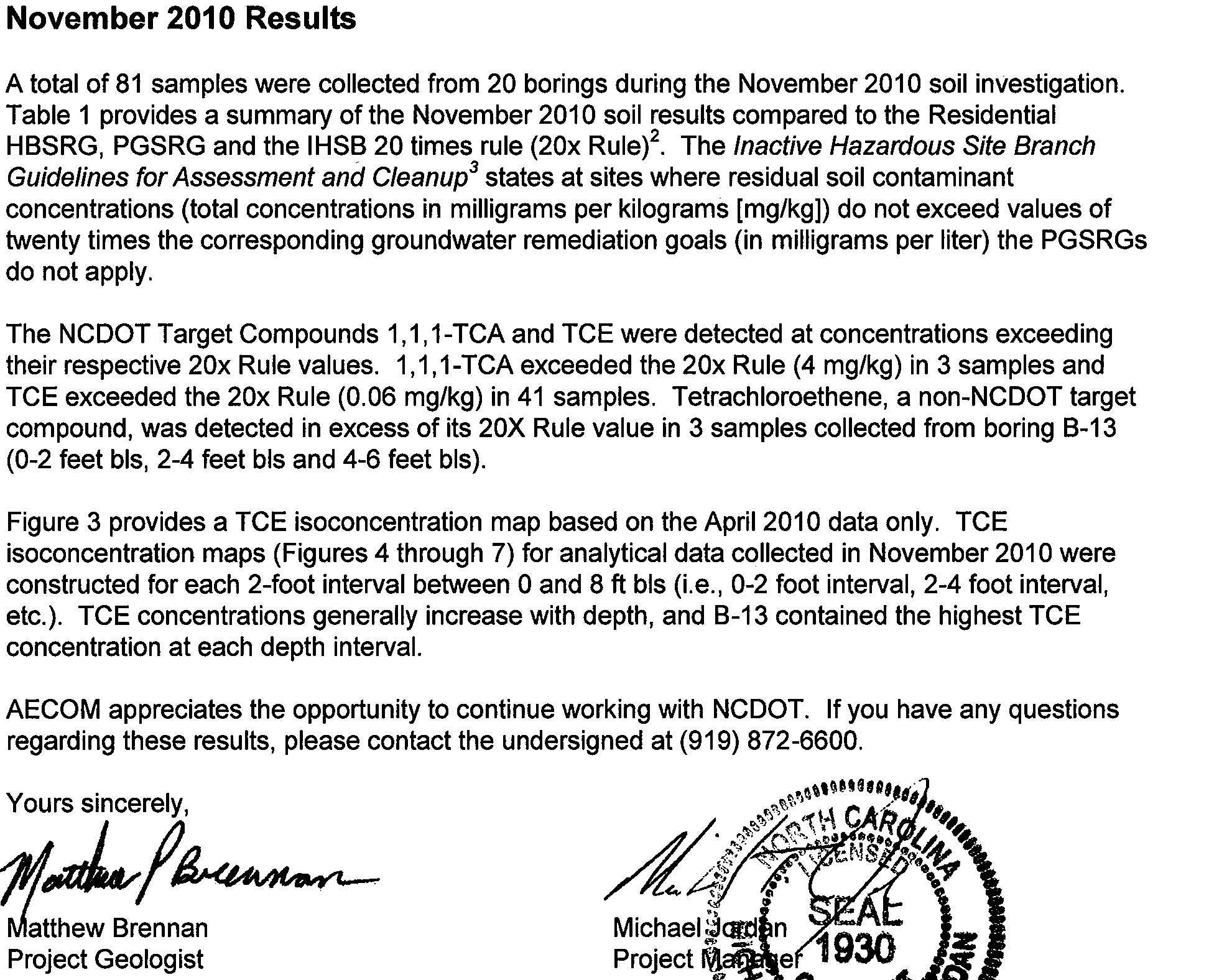 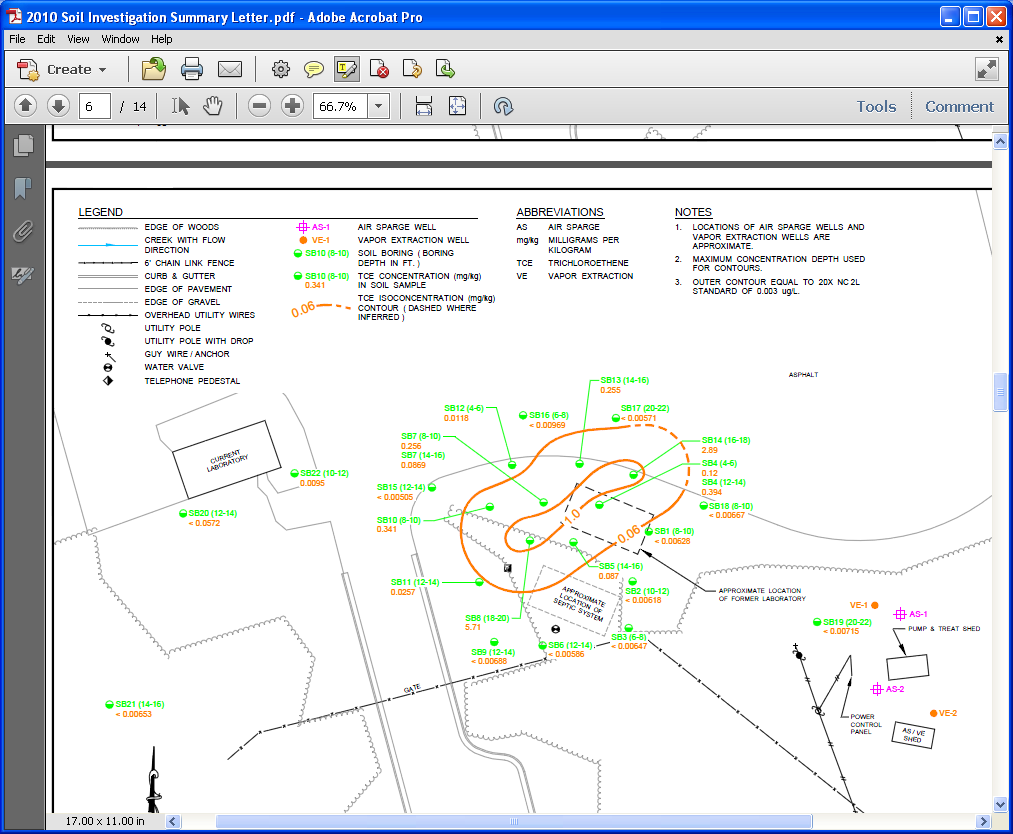 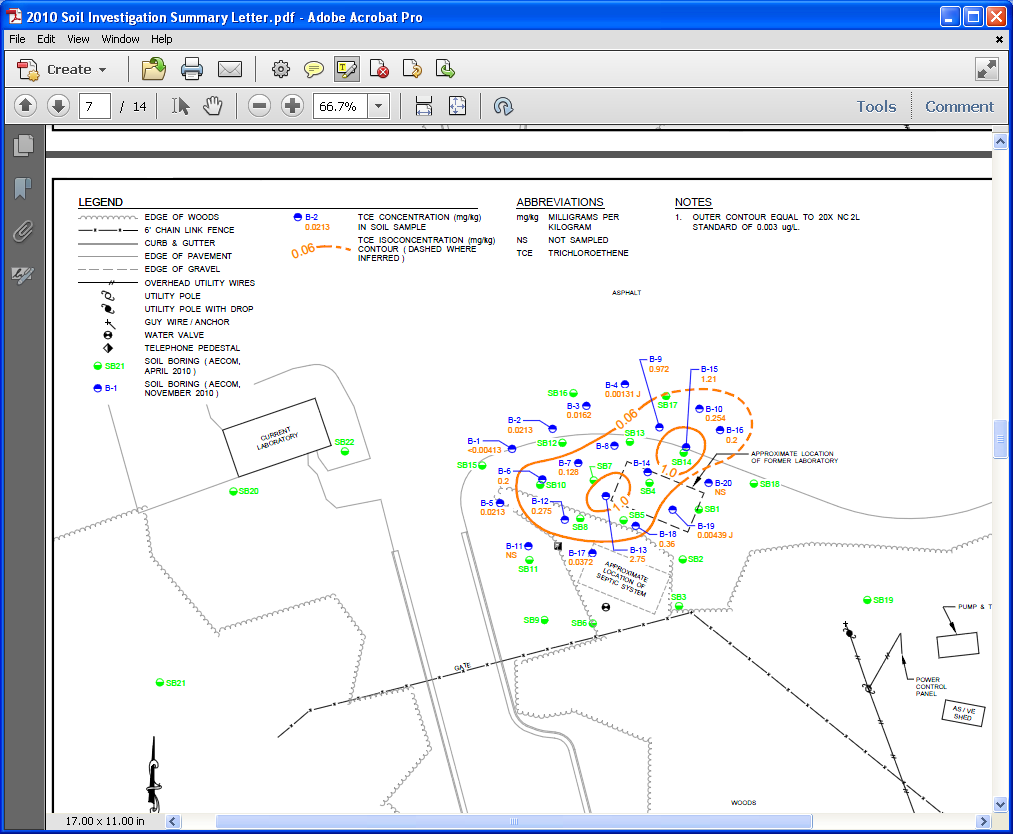 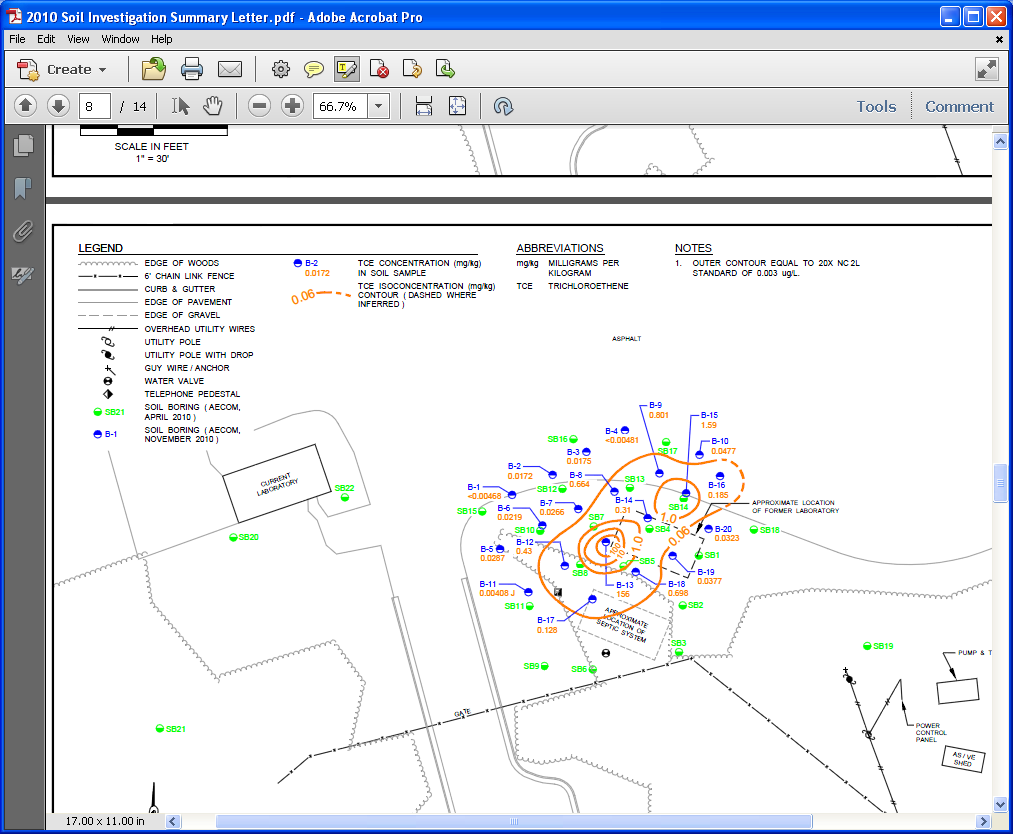 This starts the latest report 2012
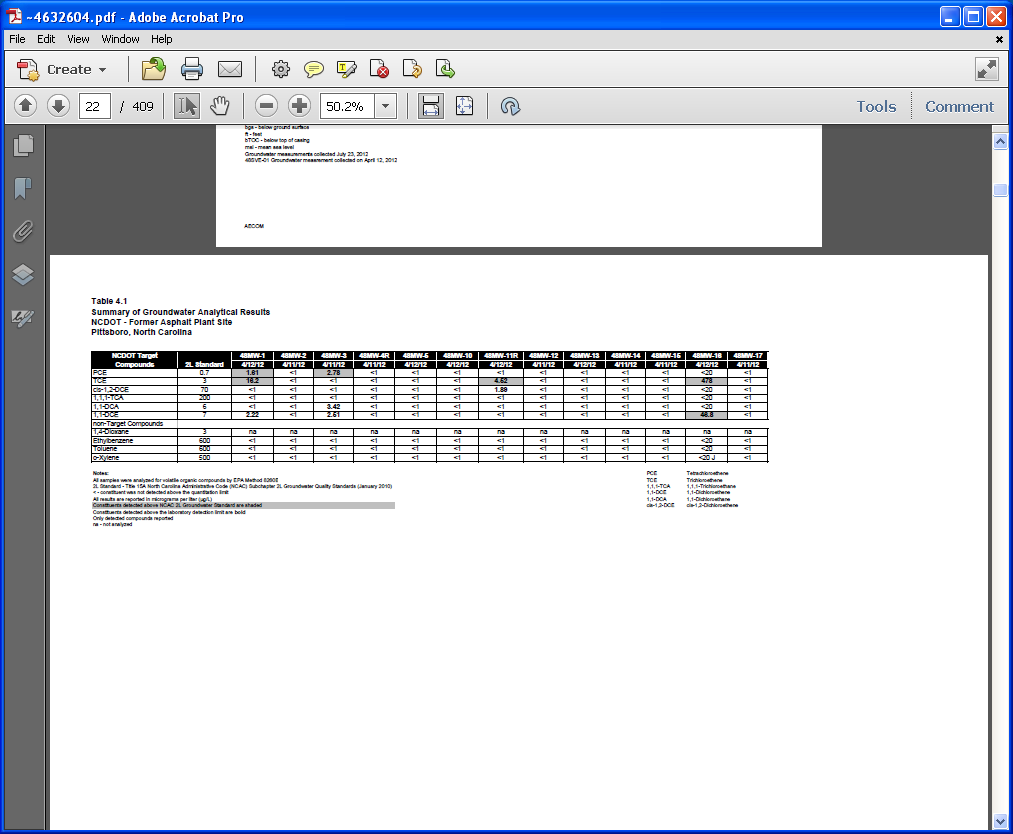 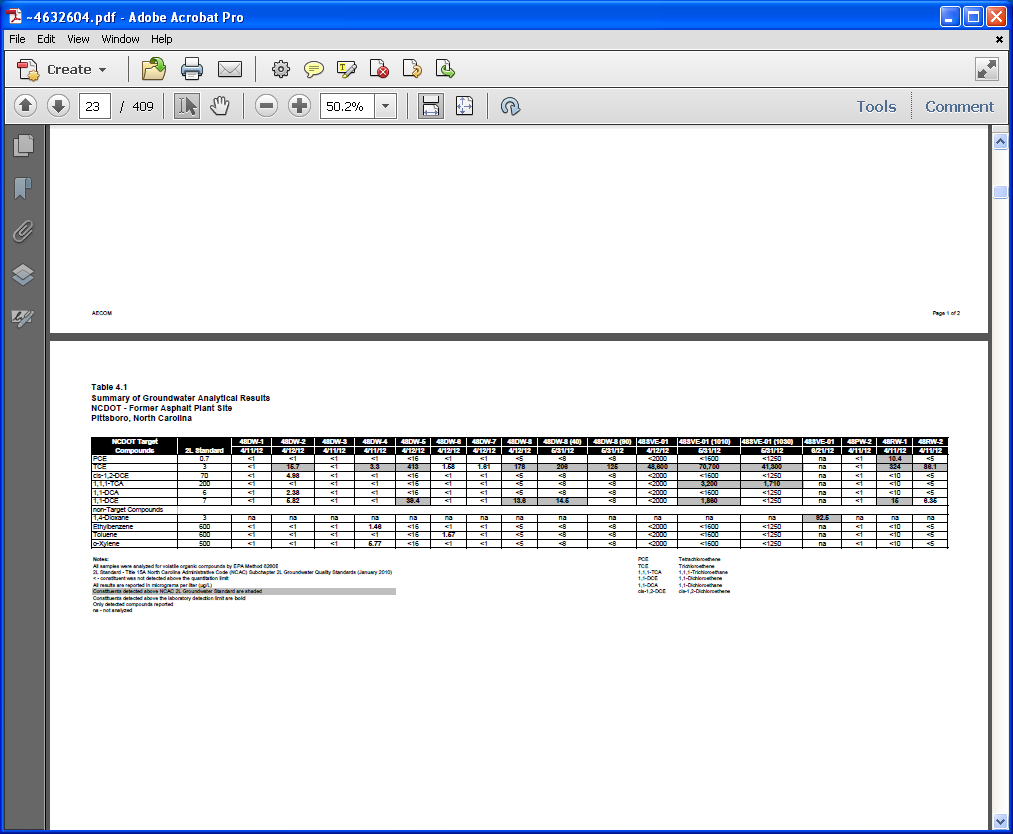 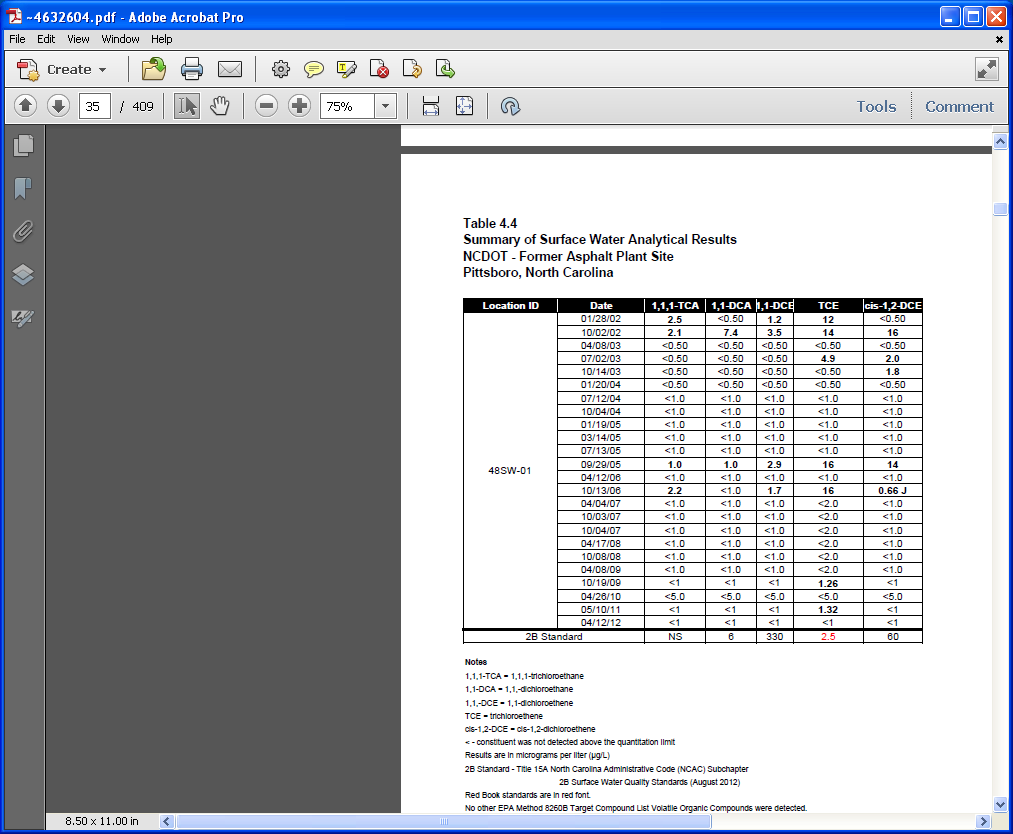 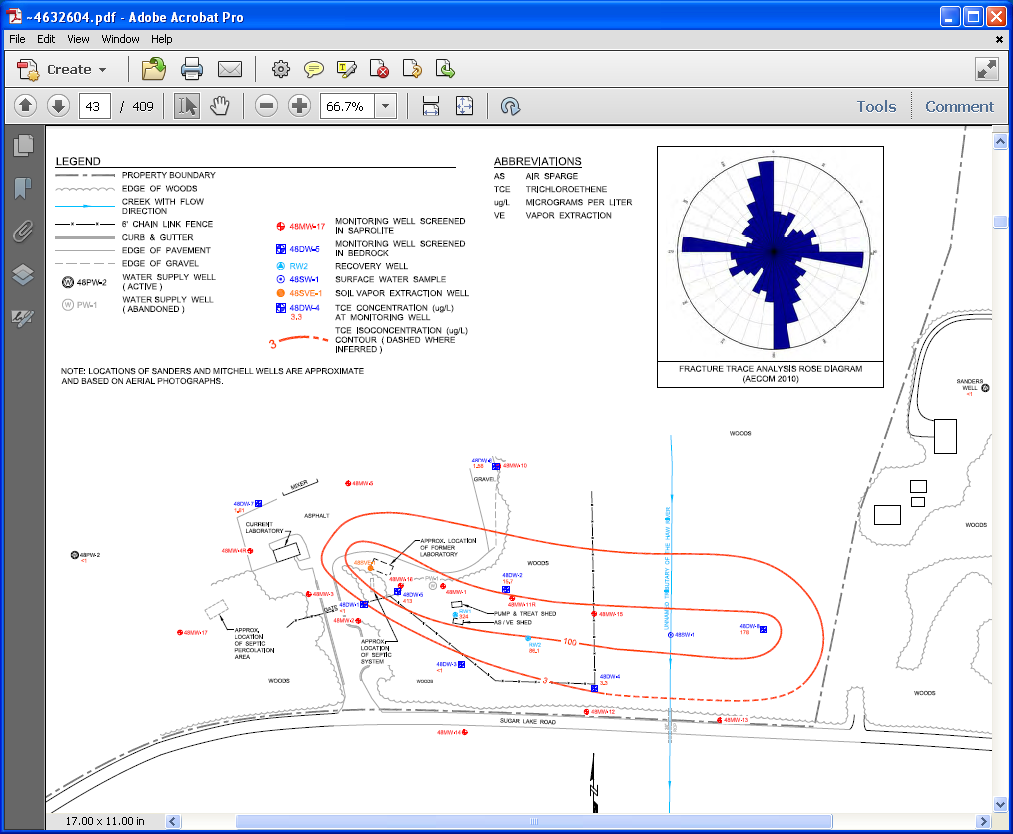 ST WOOTEN purchased #22  and wants to request 
Industrial use on zoned residential/agr  property
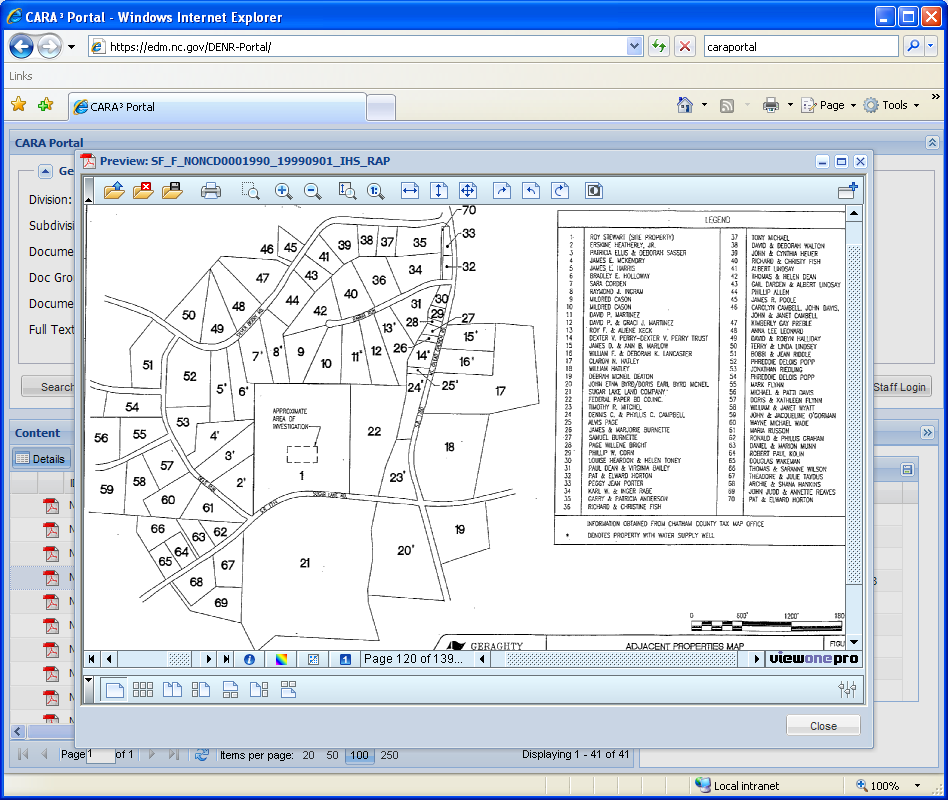 New  ST Wooten 50 gallon/min
       water supply well !
Stream TCE exceeded 2B std 5/22 X sampled
13 lbs removed from 2003 2012
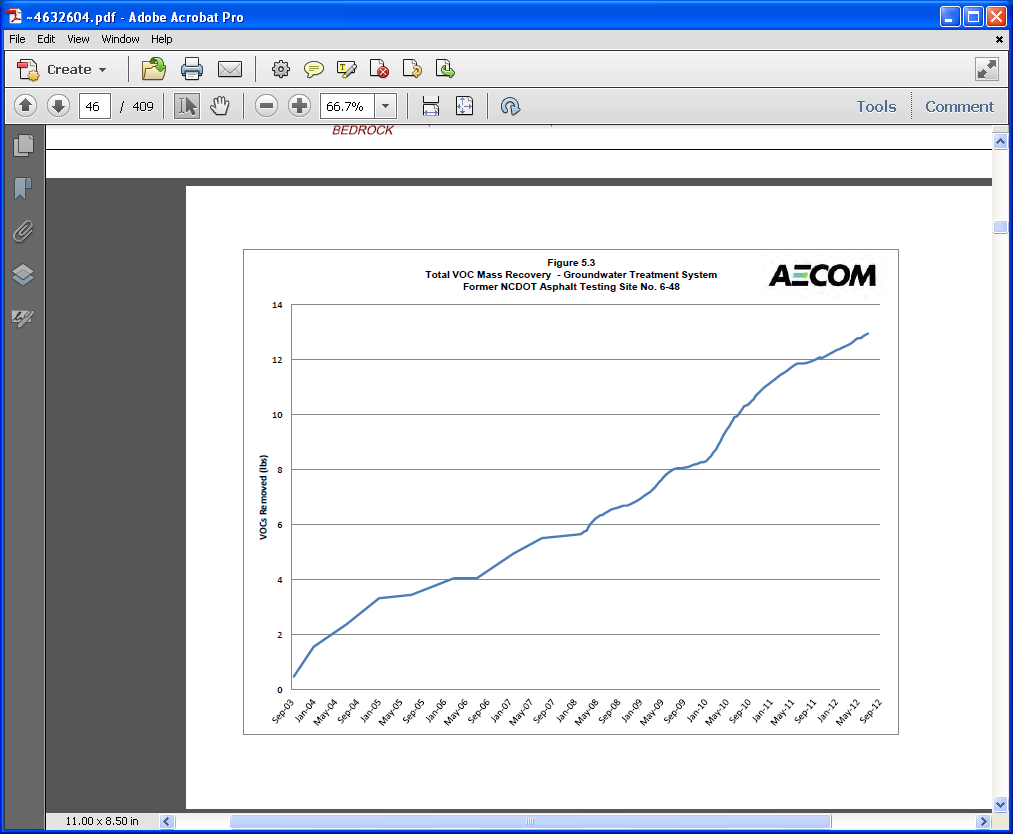 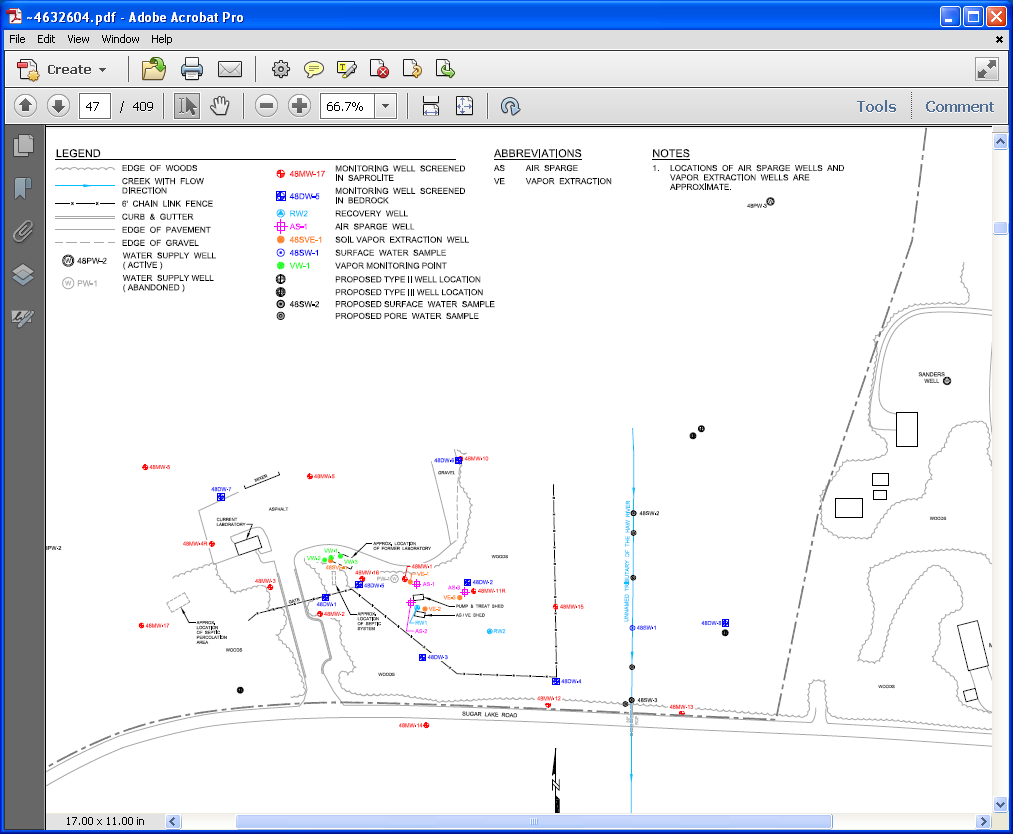 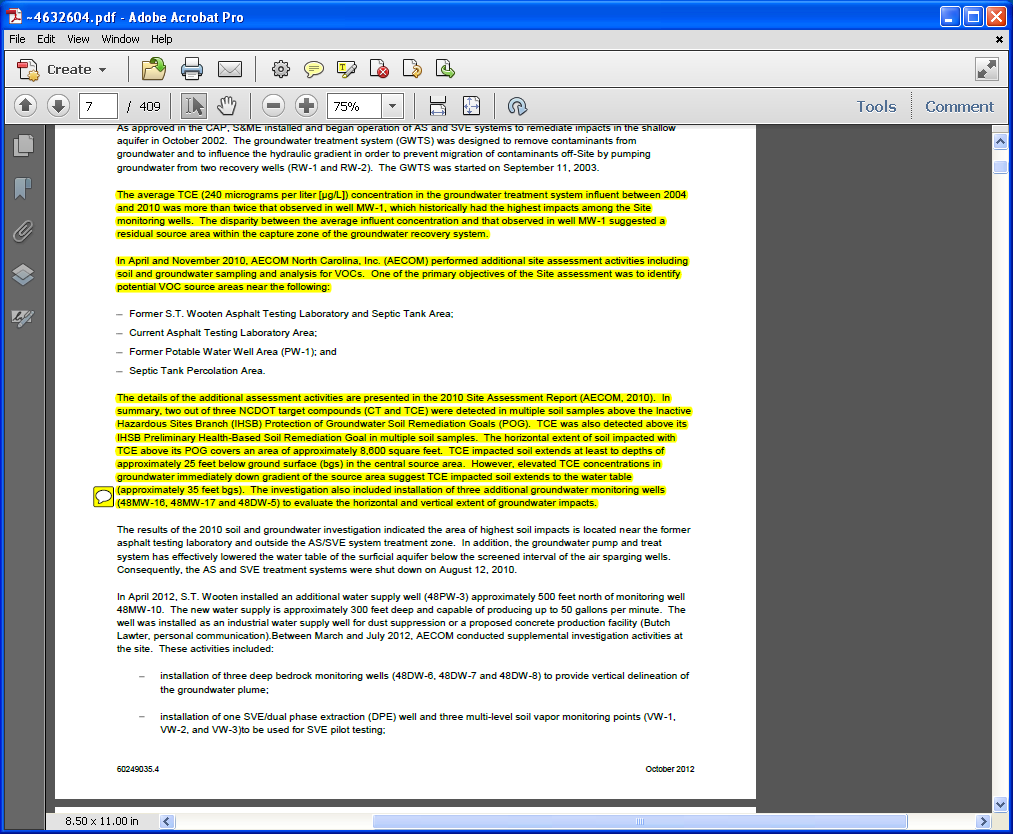